Classifiers
Classifying?
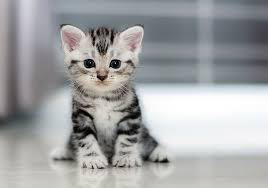 Identify the cat pictures?
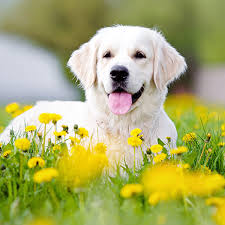 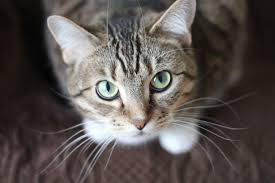 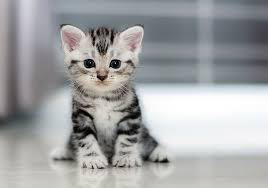 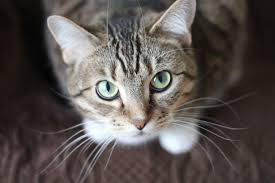 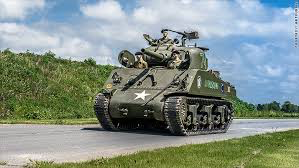 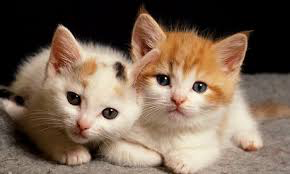 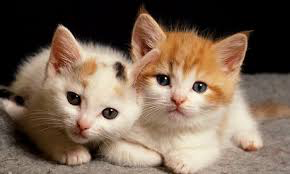 Probability
Use Statistics and Probability
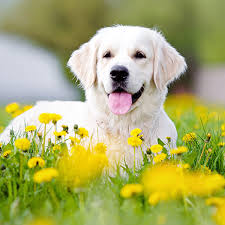 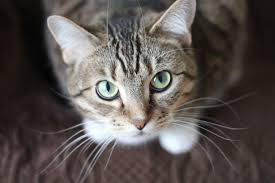 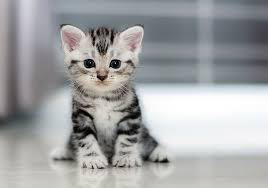 Assume sample is representative and count the number in each class
3 cats
2 dogs
1 tank
Generate probabilities from the stats
P(cat) = 3/6
P(dog) = 2/6
P(tank) = 1/6
Predict based on the probability
All pictures must be cats!
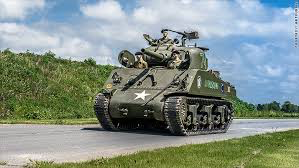 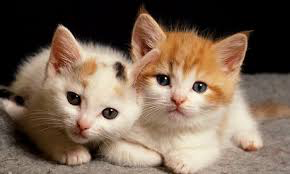 We must do better
Conditional Probability
Features?
Cat pictures to hard

Numbers in black in white with only one number at a time?
Images the same size
Pixels are either foreground or background
Use pixels
Bayes' Theorem
Combining Probabilities - Independent
Laplace Smoothing
Classify an image - Informal
Find all the features in the image
pixel is either foreground or background
For each class computer the probability that the image is in the class
Compute for each feature from gathered data
Combine using  Bayes' Theorem

Select the most probable class based on the computed values
Naive Bayes Assignment